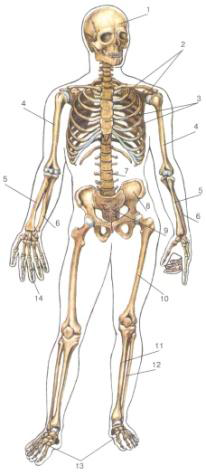 ИНТЕЛЛЕКТ-КАРТАПО ТЕМЕ«СКЕЛЕТ ЧЕЛОВЕКА»
СКЕЛЕТ ГОЛОВЫ
СКЕЛЕТ  ТУЛОВИЩА
Мозговая часть
Позвоночник
Грудная клетка
шейный 7
грудной 12
поясничный 5
крестцовый (5)
копчик (4-5)
(груд. позв.+ребра+грудина)
лобная 1
затылочная 1
височные 2
теменные 2
Лицевая часть
1-7 истинные
8-10 ложные
11-12 блуждающие
(колеблющиеся)
-рукоядка
-тело
-мечевидный 
отросток
носовые 2
скуловые 2 
клиновидные 2
верхнечелюстная 1 (2!)
нижнечелюстная 1
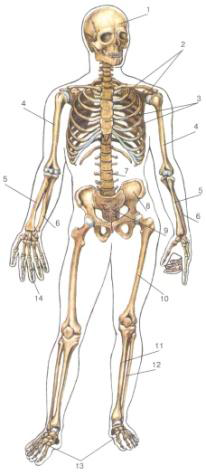 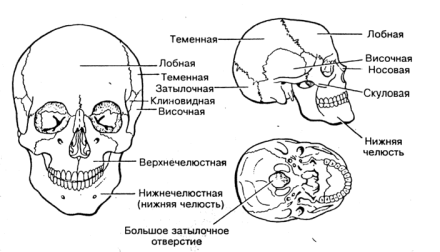 Скелет человека ͌
200 костей
СКЕЛЕТ  ВЕРХНИХ КОНЕЧНОСТЕЙ
СКЕЛЕТ  НИЖНИХ КОНЕЧНОСТЕЙ
Плечевой пояс
Свободная в. конечность
Тазовый пояс
Свободная н. конечность
лопатки 2
 ключицы 2
(подвздошная 2 +седалищная 2
+ лобковая2)
плечо
предплечье:
локтевая + лучевая
- кисть: запястье 8+пясть 5 +фаланги пальцев 14
бедро
голень: малоберцовая + большеберцовая
стопа: предплюсна 7+плюсна 5
+ фаланги пальцев 14
СКЕЛЕТ ГОЛОВЫ
СКЕЛЕТ  ТУЛОВИЩА
Мозговая часть
Позвоночник
Грудная клетка
___________
___________
____________
-___________
_____________
_____________
_____________
4.______________
5.______________
(груд. позв.+ребра+грудина)
Лицевая часть
___________
____________ 
_____________
______________
_______________
1-7 истинные
8-10 ложные
11-12 блуждающие
(колеблющиеся)
-__________
-__________
-___________
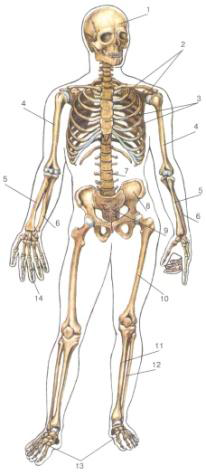 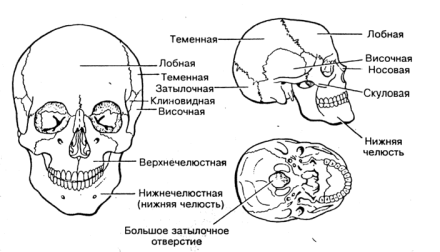 Скелет человека ͌
200 костей
СКЕЛЕТ  ВЕРХНИХ КОНЕЧНОСТЕЙ
СКЕЛЕТ  НИЖНИХ КОНЕЧНОСТЕЙ
Плечевой пояс
Свободная в. конечность
Тазовый пояс
Свободная н. конечность
___________
 __________
_______________
__________________
__________________
- ___________________
__________________
__________________
__________________
СКЕЛЕТ ГОЛОВЫ
СКЕЛЕТ  ТУЛОВИЩА
Мозговая часть
Позвоночник
Грудная клетка
шейный 7
грудной 12
поясничный 5
крестцовый (5)
копчик (4-5)
(груд. позв.+ребра+грудина)
носовые 2
скуловые 2 
клиновидные 2
верхнечелюстная 1 (2!)
нижнечелюстная 1
Лицевая часть
-лобная 1
затылочная 1
височные 2
теменные 2
1-7 истинные
8-10 ложные
11-12 блуждающие
(колеблющиеся)
-рукоядка
-тело
-мечевидный 
отросток
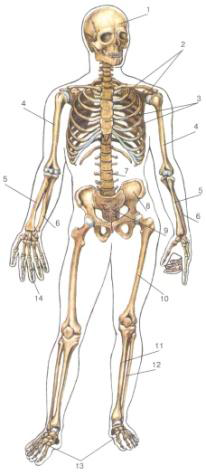 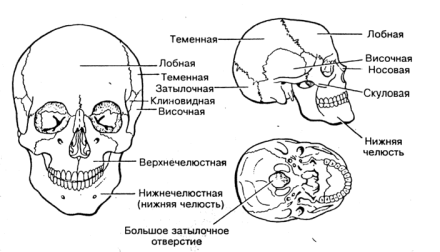 Скелет человека ͌
200 костей
СКЕЛЕТ  ВЕРХНИХ КОНЕЧНОСТЕЙ
СКЕЛЕТ  НИЖНИХ КОНЕЧНОСТЕЙ
Плечевой пояс
Свободная в. конечность
Тазовый пояс
Свободная н. конечность
лопатки 2
 ключицы 2
(подвздошная 2 +седалищная 2
+ лобковая2)
плечо
предплечье:
локтевая + лучевая
- кисть: запястье 8+пясть 5 +фаланги пальцев 14
бедро
голень: малоберцовая + большеберцовая
стопа: предплюсна 7+плюсна 5
+ фаланги пальцев 14
СКЕЛЕТ ГОЛОВЫ
СКЕЛЕТ  ТУЛОВИЩА
Мозговая часть
Позвоночник
Грудная клетка
___________
___________
____________
-___________
_____________
_____________
_____________
4.______________
5.______________
(груд. позв.+ребра+грудина)
Лицевая часть
___________
____________ 
_____________
______________
_______________
1-7 истинные
8-10 ложные
11-12 блуждающие
(колеблющиеся)
-__________
-__________
-___________
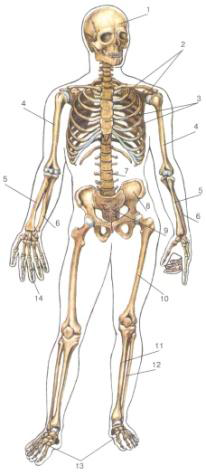 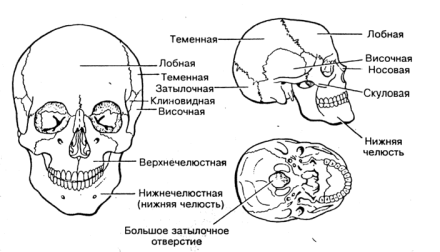 Скелет человека ͌
200 костей
СКЕЛЕТ  ВЕРХНИХ КОНЕЧНОСТЕЙ
СКЕЛЕТ  НИЖНИХ КОНЕЧНОСТЕЙ
Плечевой пояс
Свободная в. конечность
Тазовый пояс
Свободная н. конечность
___________
 __________
(подвздошная 2 +седалищная 2
+ лобковая2)
__________________
__________________
- ___________________
бедро
голень: малоберцовая + большеберцовая
стопа: предплюсна 7+плюсна 5
+ фаланги пальцев 14